Office of the Federal Coordinator for Meteorological Services and Supporting Research (OFCM)
Overview
Mission
Perspective
Federal Coordinating Infrastructure
Partners and Affiliations
Flow of Information/Coordination
Primary Products and Services
High Priority Activities
Facilities and Personnel
Budget
Urgent Issues
Office of the Federal Coordinator for Meteorological Services and Supporting Research (OFCM)
2
Mission
To ensure the effective use of federal meteorological resources by leading the systematic coordination of operational weather requirements, services, and supporting research, among the 15 stakeholding federal agencies and offices.
High-level focus on:
Needs and requirements
Issues and problems 
Studies, reports, plans, and handbooks
Crosscut reviews, assessments, and analyses
Office of the Federal Coordinator for Meteorological Services and Supporting Research (OFCM)
3
Perspective44+ Years of Results
R&D and Technological Breakthroughs
Interagency oversight of NEXRAD—1st successful tri-agency program
Improved reconnaissance – dropwindsondes, satcom, SFMR
Lightning Detection – national network established – late ’80s
Aviation Safety – Icing, hazards, support to FAA R&D program
Today: Phased Array Radar, Tropical Cyclone R&D
Leadership
World Weather Program – established US role, late ’60s
International Field Year for the Great Lakes – early 70’s
First steps in supercomputing for prediction – late ’70s
Today: Space Weather, Surface Transportation, Wildland Fire
Client Services
Three Mile Island observation equipment
GOES Data Communication System – telemetry coordination
Genesis of the IIPS Conference – AMS’ largest & most successful
Climate services, from World Wx Program onward – ’80s to present
Today:  Operational Processing Centers, ATD models, Post-storm data acquisition, plans, reports, federal handbooks, etc.
Office of the Federal Coordinator for Meteorological Services and Supporting Research (OFCM)
4
Perspective – OrganizationHistory of Management and Structure
Early Years: 1964-70
Today
FCMSSR Chair: Asst. Sec. S&T, DOC
J. Herbert Holloman
John F. Kincaid
Myron Tribus
Federal Coordinator: Robert M. White
Chief, U.S Weather Bureau
Administrator, ESSA
Administrator, NOAA
FCMSSR Chair: NOAA Administrator
Dr. Bill Brennan
Federal Coordinator
Samuel P. Williamson
DOC
NOAA
OFCM
OFCM
Take away:  Due to the interagency coordinating mission — involving significant policy issues — the OFCM has in the past and continues today to receive policy guidance from the NOAA Administrator and FCMSSR
Office of the Federal Coordinator for Meteorological Services and Supporting Research (OFCM)
5
How We Accomplish Our Mission…Federal Meteorological Coordinating Infrastructure
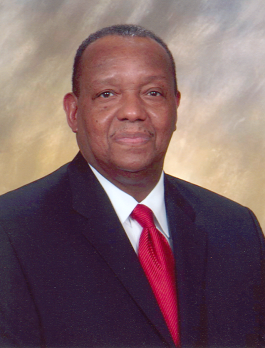 Federal Committee for Meteorological Services and Supporting Research (FCMSSR)
Federal Coordinator for Meteorology
Program Councils
Samuel P. Williamson
Interdepartmental Committee for Meteorological Services and Supporting Research (ICMSSR)
National Space Weather Program Committee for Space Weather
Standing Committees
National Aviation Weather Program
Committee for Aviation Services and Research
Environmental Services, Operations, and Research Needs
Environmental Information Systems and Communications
National Operational Processing Centers Program
Committee for Operational Processing Centers
Climate Analysis, Monitoring , and Services
Integrated Observing Systems
Multifunction Phased Array Radar
Cooperative Research
Office of the Federal Coordinator for Meteorological Services and Supporting Research (OFCM)
6
Our Partners
Departments of:
Agriculture
Commerce
Defense
Energy
Homeland Security
  Science & Technology
  FEMA
  Coast Guard
Interior
State
Transportation
Independent agencies:
Environmental Protection Agency
National Aeronautics and Space Administration
National Science Foundation
National Transportation Safety Board
Nuclear Regulatory Commission
Executive Office of the President:
Office of Management and Budget
Office of Science and Technology Policy
Office of the Federal Coordinator for Meteorological Services and Supporting Research (OFCM)
7
Our Affiliations
University Corp. for Atmospheric Research (UCAR)
National Science Foundation’s National Science Board
American Geophysical Union (AGU)
National Center for Atmospheric Research (NCAR)
American Meteorological Society (AMS)
US Climate Change Science Program (USCCSP)
National Research Council (NRC)
	Board on Atmospheric Sciences and Climate (BASC)
	Climate Research Committee (CRC)
National Science and Technology Council (NSTC)
	Committee on the Environment and Natural Resources (CENR)
		Subcommittee on Disaster Reduction (SDR)
		Subcommittee on Air Quality Research
		Subcommittee on Earth Observations (USGEO)
Office of the Federal Coordinator for Meteorological Services and Supporting Research (OFCM)
8
Primary Products and Services
Foster information sharing, planning, coordination, and collaboration
Facilitate interagency leveraging 
Assess issues, capabilities, needs, requirements, priorities, shortfalls, and planning and make recommendations to decision makers
Resolve differences
Facilitate improved products and services
Focus supporting research and transition to operations
Coordinate interagency requests for Civil Air Patrol (CAP) aerial support services 
Provide executive support to each of the coordinating infrastructure groups
SERVICES
Office of the Federal Coordinator for Meteorological Services and Supporting Research (OFCM)
9
Primary Products and Services
Annual conferences, symposia, workshops, and forums, e.g., Interdepartmental Hurricane Conference
Other conferences, symposia, workshops, and forums
Interagency Plans - coordinated and collaborative approaches to multi-agency problems
Interagency Reports - crosscutting analyses of activities and issues or the status and progress of interagency efforts and programs 
Federal Meteorological Handbooks (FMHs) - prescribe standardized and coordinated procedures
PRODUCTS
Office of the Federal Coordinator for Meteorological Services and Supporting Research (OFCM)
10
High Priority ActivitiesOverview
Multifunction Phased Array Radar
Space Weather
Wildland Fire Weather
Water Resources
Urban Meteorology
Weather for Transportation
Climate and Climate Change
Interagency Integration
Critical Skill Shortages
Operational Processing Centers
Plans and Handbooks
Environmental Literacy
International Affairs
Integrated Observing Systems
Building a future to improve services
Office of the Federal Coordinator for Meteorological Services and Supporting Research (OFCM)
11
High Priority Activities
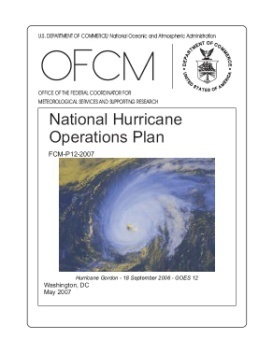 Tropical Cyclones – Operations and Research
Interdepartmental Hurricane Conference (IHC)
63rd IHC (March 2-5, 2009) – focus on R&D progress
National Hurricane Operations Plan for 2009
Interagency Strategic Research Plan for Tropical Cyclones:  The Way Ahead
Underpinning of the NOAA Hurricane Forecast Improvement Project
Working group to develop 10-year R&D implementation strategy
Stepped Frequency Microwave Radiometer
Multifunction Phased Array Radar
Risk reduction, requirements, ops concepts
Symposium, Oct 07 (next in Oct 09) - Now is the time to invest in risk reduction
Developed implementation strategy
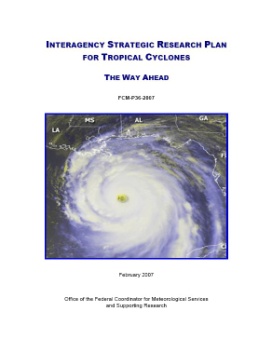 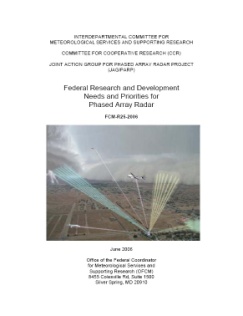 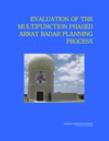 Office of the Federal Coordinator for Meteorological Services and Supporting Research (OFCM)
12
High Priority Activities
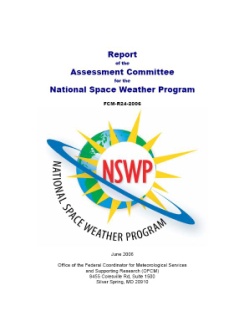 National Space Weather Program (NSWP)
Develop new Strategic and Implementation Plans
Assessment Committee review of NSWP progress
SDR Grand Challenge for Disaster Reduction
NPOESS – Nunn-McCurdy impacts & mitigation
Real Time Solar Wind replacement for ACE
Wildland Fire Weather Needs
Western Governors’ Association request
National needs assessment complete
Capabilities review and gap analysis
Establish framework to meet needs
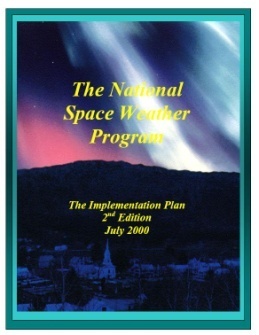 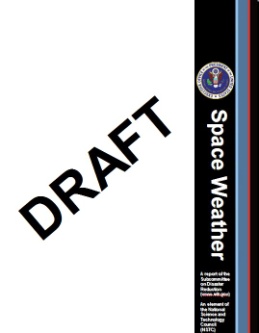 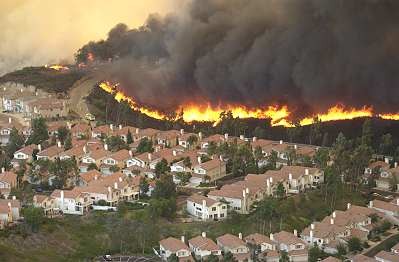 Office of the Federal Coordinator for Meteorological Services and Supporting Research (OFCM)
13
High Priority Activities
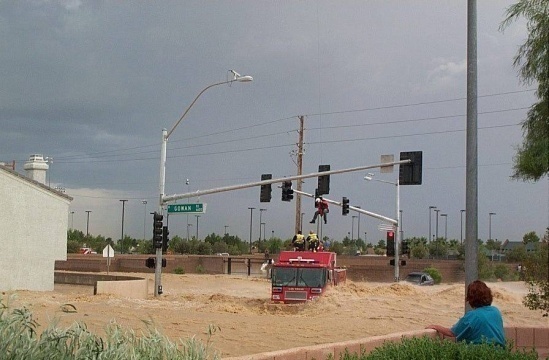 Courtesy of Las Vegas Review Journal
Hydrology Assessment—water resources supply/demand already a source of national and international conflict
Define needs and requirements across the entire community
Investigate agency plans and alternatives
Create more efficient and effective partnerships
Urban Meteorology
Unique aspects of the urban environment
Emerging energy meteorology needs
Understanding the impact of extreme events such as drought, heat, flood, and tornadoes
Making dispersion forecasts – terrorism or accidents
Improving response to hazards, high impact events, and climate change
Joint Urban Testbed
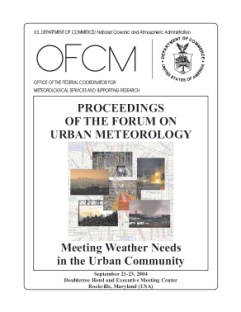 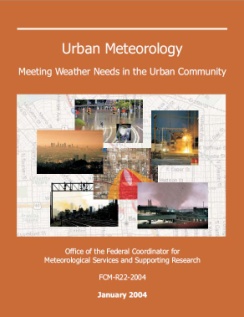 Office of the Federal Coordinator for Meteorological Services and Supporting Research (OFCM)
14
High Priority Activities
Wx Information for Surface Transportation (WIST)
3rd Symposium, July 2007
4th Symposium, June 2008
Safety in Mobility Conference, Austria, July 2008
Need for social science involvement; education & outreach
Opportunity for near-term, interagency Intermodal Initiative
National Aviation Weather Program
10-yr goal to reduce weather-related accidents by 80%
Final Assessment at 10-yr point:  Did not meet the aggressive 80% goal, but achieved  significant reduction
Developing framework to sustain success to date and to accelerate accident reduction
National Volcanic Ash Operations Plan for Aviation
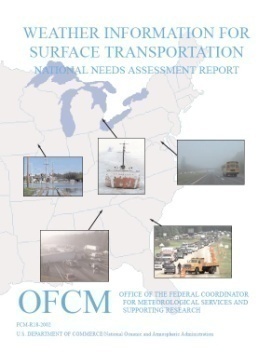 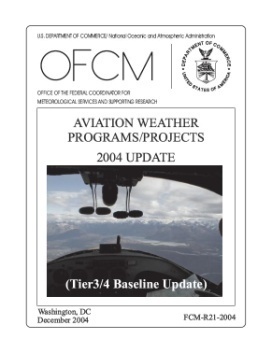 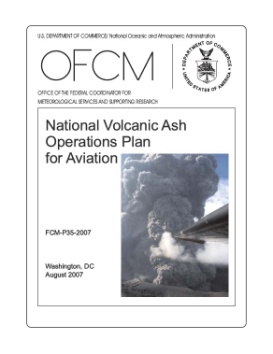 Office of the Federal Coordinator for Meteorological Services and Supporting Research (OFCM)
15
High Priority Activities
Climate and Climate Change
Committee for Climate Analysis, Monitoring, and Services
Product and service needs for climate-induced extreme weather events
Effectively communicating climate and weather information to the stakeholders
Climateservices.gov web site 
Review & comment on CCSP Synthesis and Assessment Products, through CENR
Identified as key research area by 83% of 745 respondents to wildland fire weather needs survey
Critical Skill Shortages
Data assimilation skills already identified as a shortfall
Possible other areas of concern are tropical meteorology and probability and statistics
Establishing new group to assess
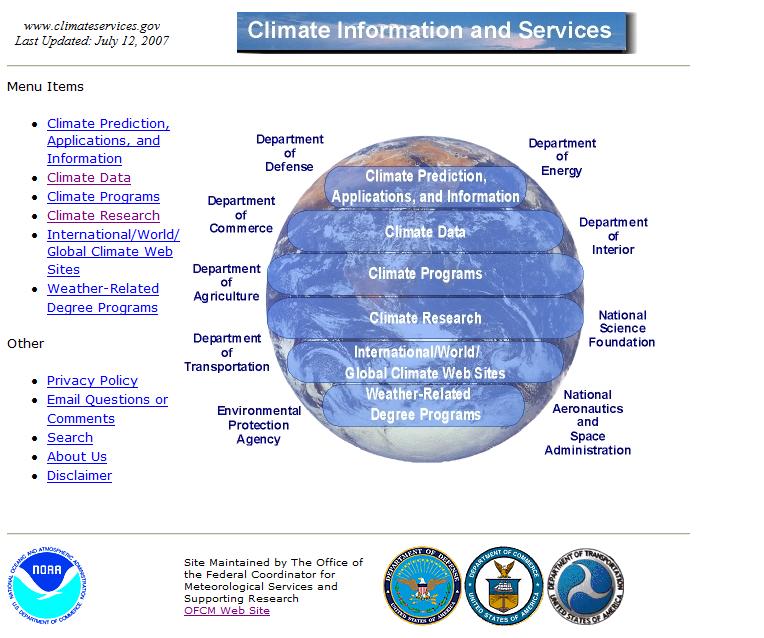 Office of the Federal Coordinator for Meteorological Services and Supporting Research (OFCM)
16
High Priority Activities
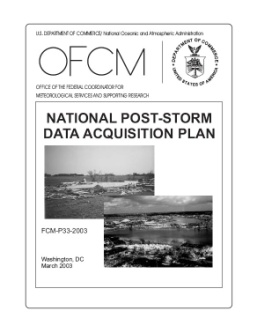 Post-Storm Data Acquisition
MOU with Air Force/Civil Air Patrol
24 missions flown in FY08
Operational Processing Centers
Program Council oversight
Cooperative Support and Backup
Improved efficiency and effectiveness
Annual Federal Plan for Meteorological Services and Supporting Research
Crosscutting review of agencies’ programs, plans, budgets, and activities
One-stop reference for the federal meteorological enterprise
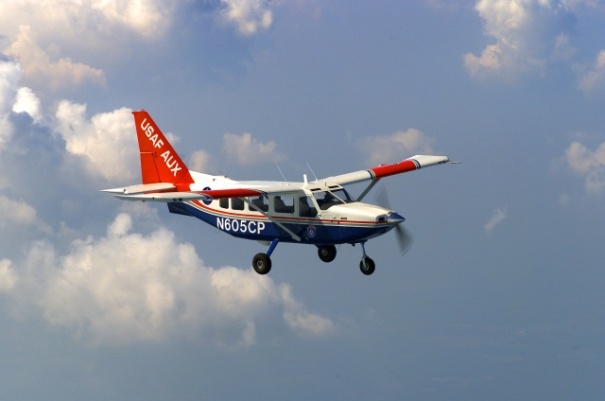 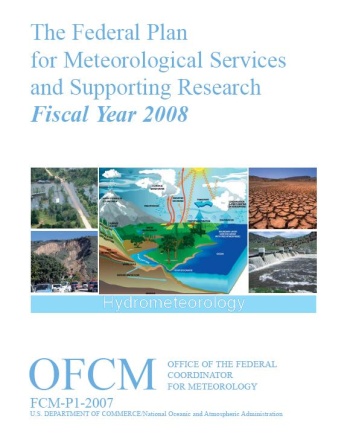 Office of the Federal Coordinator for Meteorological Services and Supporting Research (OFCM)
17
High Priority Activities
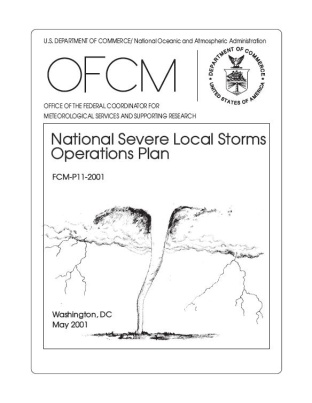 Operations Plans and Handbooks
National Severe Local Storms Operations Plan
National Winter Storms Operations Plan
Lightning Data Requirements
National Post-Storm Data Acquisition Plan
Federal Meteorological Handbooks
Surface Weather Observing
Doppler Weather Radar Observations 
Rawinsonde and Pibal Observations
Meteorological Codes and Coding Practices
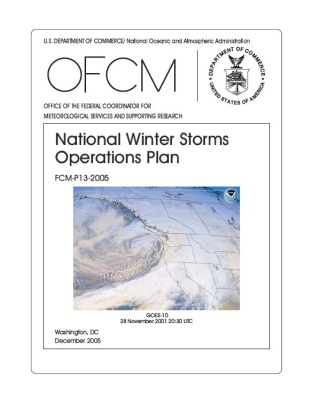 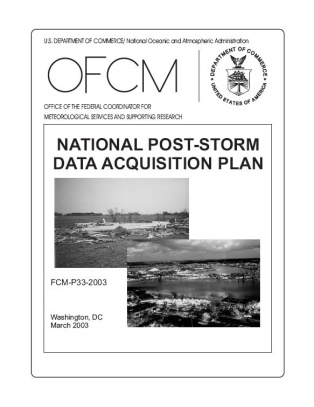 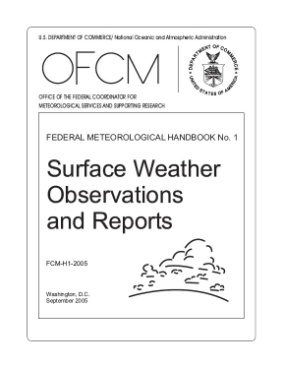 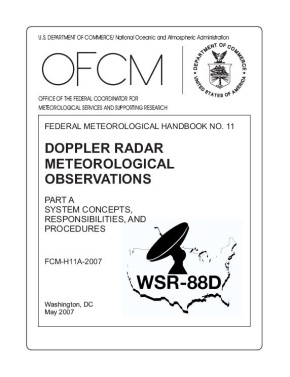 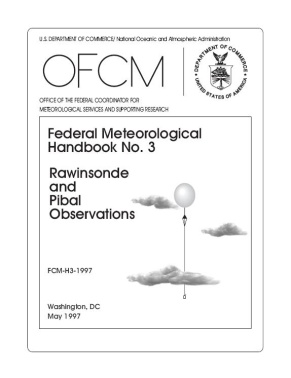 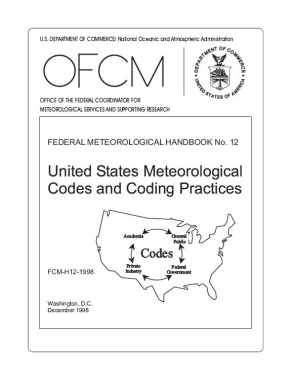 Office of the Federal Coordinator for Meteorological Services and Supporting Research (OFCM)
18
High Priority Activities
Environmental Literacy – Interdepartmental Collaboration
International Affairs
WIST report translated into Chinese
Extensible Markup Language (XML) and Web Services – supporting interagency coordination on data exchange model; assisting FAA with ICAO and NWS with WMO
Integrated Observing Strategies – Enable improved services across functional areas
Coordinated with US Group on Earth Observations
Numerous data assimilation challenges, e.g., volume, communications, quality control, format, exchange
Foundation of future environmental data cloud
Office of the Federal Coordinator for Meteorological Services and Supporting Research (OFCM)
19
Building a future to improve services…Network-enabled, data- & info-centric
Build on DOD experience today
Enable NextGen in near future
Expand the cube/cloud to support multiple applications
Tomorrow
5-D Cloud?
3-D in space = x, y, z
1-D in time = t
1-D in probability = P or PDF
EnvironmentalData Cloud
5-D Data Cube/Cloud
NextGen
Potential Future
4-D Data Cube
NWS NDFD
Today
DOD
Work with our partners to mutually advance the concept to benefit the federal meteorological enterprise
Office of the Federal Coordinator for Meteorological Services and Supporting Research (OFCM)
20
Facilities and Personnel
Office location:
8455 Colesville Road, Suite 1500
Silver Spring, MD
Personnel
11 NOAA Employees in Career Positions
One full-time detail from USAF
One part-time detail from USN
One full-time detail from FAA (vacant)
Silver Spring
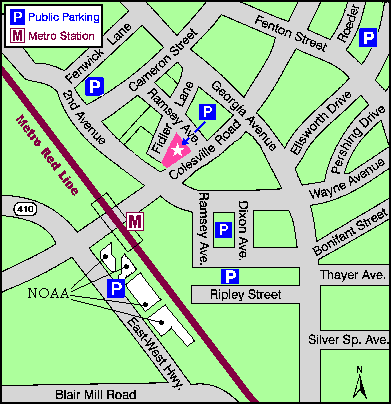 SSMC I - IV
Office of the Federal Coordinator for Meteorological Services and Supporting Research (OFCM)
21
Summary
OFCM is:
A central touchstone for assessing needs, identifying requirements, developing strategies and implementation plans, and coordinating execution across the federal government’s meteorological services and supporting research enterprise
Experienced at developing needs from the bottom up
Experienced at building and sustaining consensus and collaboration to improve efficiency and effectiveness
Committed to interagency cooperation
Reliant on a degree of independence to act as an honest broker among the agencies and offices of the coordinating infrastructure
A recognized successful interagency facilitator
Office of the Federal Coordinator for Meteorological Services and Supporting Research (OFCM)
22
Questions?
BACKUP SLIDES
FCMSSR Members
SECRETARIAT:  MR. MICHAEL BABCOCK, OFCM
Office of the Federal Coordinator for Meteorological Services and Supporting Research (OFCM)
25
ICMSSR Members
SECRETARIAT:  MR. MICHAEL BABCOCK, OFCM
Office of the Federal Coordinator for Meteorological Services and Supporting Research (OFCM)
26
Background
Jan 1964: OFCM formed in response to Public Law 87-843
Accountable to Congress and OMB
Coordinate agency budgets and activities
Report budgets and activities in annual Federal Plan
1980: GAO study revitalizes OFCM
Independent function with full-time staff
1985: DOC IG reviewed OFCM and made two specific recommendations, directing OFCM to:
Perform crosscut studies to review agency weather programs and requirements
Document OFCM studies; make information available to interested parties in the decision-making and budgeting processes
Office of the Federal Coordinator for Meteorological Services and Supporting Research (OFCM)
27
Feedback
Secretary of Transportation Mary Peters
Sen Ted Stevens, AK
Western Governors’ AssociationGov Rounds of South Dakota,Chairman
Director, NCARTim Killeen
FAA Air Traffic Systems Requirements ServiceJim Washington
Oceanographers of the NavyRADM Richard WestRADM Steve Tomaszeski
Air Force Director of Weather Brig Gen Lawrence Stutzriem
Chinese Translation of WISTreport – Li Jian, Jiangxi Prov. Meteorological Bureau
Dan Rather, Dan Rather Reports
Office of the Federal Coordinator for Meteorological Services and Supporting Research (OFCM)
28
Leadership
Federal Coordinator for Meteorology
Deputy Federal Coordinator for Meteorology
and
Secretariat, Federal and Interdepartmental Committees for Meteorological Services and Supporting Research
Michael Babcock
Chief Scientist/Assistant Federal Coordinator for Supporting Research
Mark Welshinger
Assistant Federal Coordinator for Air Force and Army Affairs
Lt Col Charles Harris, USAF
Assistant Federal Coordinator for Navy and Marine Corps Affairs
Mr. Kurt Nelson, USN
Assistant Federal Coordinator for DOT(FAA) Affairs
(vacant)
Personnel:  11 Federal employees in career positions, one full-time detail from USAF, and one part-time detail from USN
Office of the Federal Coordinator for Meteorological Services and Supporting Research (OFCM)
29